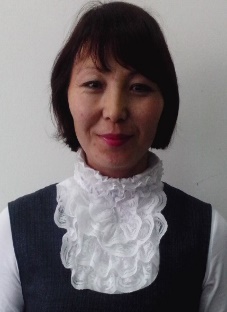 Өнерхан Айнұр
Шортанды №3 қазақ орта мектебінің география пәнінің мұғалімі
Еңбек өтілімі: 10 жыл 1 ай
Санаты: І
Деңгейі: ІІІ
Курстан өткен жылы: 2008 жылы
Тақырыбы: «Функционалдық сауаттылық:
 СТО география сабағында»
Сабақ барысындағы өзгерістер
11- сыныпта «Ғаламдық экологиялық проблемалар» деген тақырыпты өткен кезде маған РАФТ стратегиясы сабақты нақты бір нәтижелі қорыту үшін таптырмайтын стратегияның бірі.
Егер де мен жай ғана келесі сауалдарды беріп,
1.	Қандай экологиялық мәселелер бар екен?
2.	Ғалымдар қандай шешу жолдарын ұсынуда т.с.сс тарауды қорытындылай салсам оқушылар өткен материалдарды қайталап өзіндік көзқарас білдіре алмас еді. Және де барлық оқушының көзқарасын тыңдап үлгермес едім. РАФТ стратегиясын қолдану арқылы сыныпта неше оқушы болса ,сонша құнды пікір ести аламыз.Сонымен қатар оқушылар көп ойлар арасынан ең құндысын таңдап талқылауға үйренеді
Бұдан шығатын қорытынды қандай да бір мәселені шешу үшін «Министр» болу заңдылық емес. Мектеп оқушысының өзі өз шешімін ұсыну арқылы кез келген мәселенің шешімін табуға түрткі бола алады. Сондықтан да мектеп қабырғасынан бастап мемлекеттік деңгейдегі мәселелерге өз үндеуін,өз көзқарасын білдіре білу қазіргі өмір талабы.
Өз ойы және өзгенің ойын тыңдауды ұсыну тәсілі арасынан мен өз сабағымда эссе әдісін көп қолданамын
Ал эссе орнына кестемен жұмыс немесе тест тапсырмаларын берсем оқушы өз ойын сыни ойға жетелей алмай, тек алған білімінің аясында қалып қояр еді.
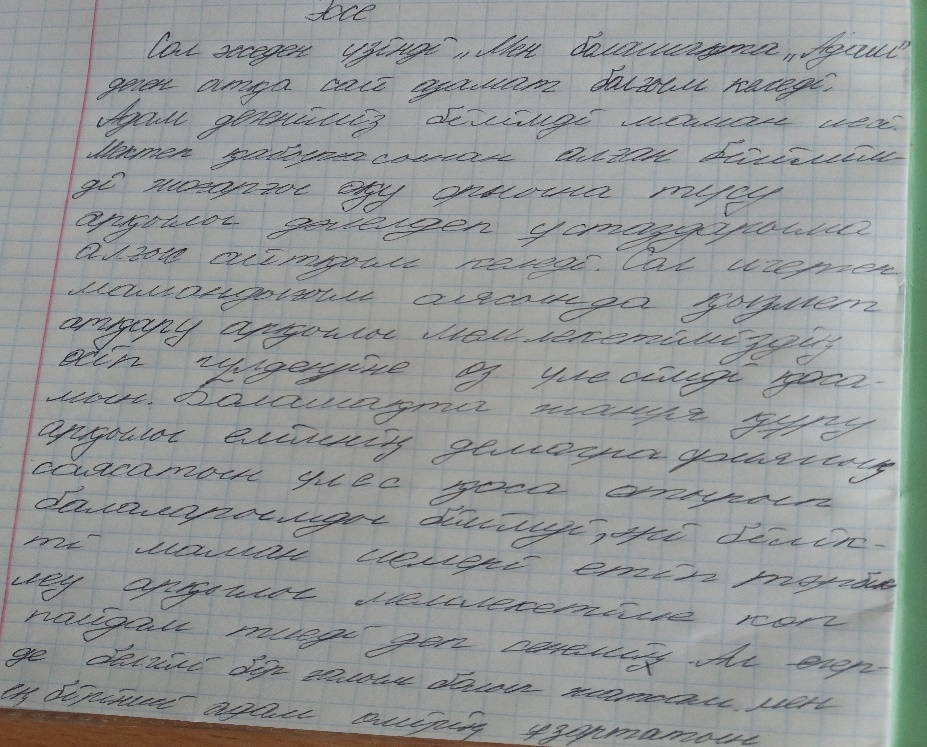 «Миға шабуыл»
Ал егерде дәстүрлі оқуға сәйкес тек осы сұрақты бірнеше оқушыға ғана бағыттап қойсам дәл осы әдістегідей  көп, әрі сапалы ойларды ести алмас едік.
«Венн диаграммасы»
  Бұл әдіс арқылы оқушы екі
           мағлұматты салыстыра отырып 
жүйелеу,талқылау арқылы 
        ұқсастықтарын табуды үйренеді.
        Екі түрлі болып көрініп тұрған 
зат шын мәнінде өте
 ұқсас болып шығуы өмірде 
жиі кездеседі. Сондай кездерде
 сыни ойлау арқылы оқушы 
      тығырықтан шыға алары сөзсіз.
1.Қызығушылықты ояту сатысы
                                           2.Ой толғаныс сатысы
Оқушыларды сын тұрғысынан ойланту арқылы пәнге деген қызығушылығы артады;
Оқушылардың алған білімдерін өмірде, кез-келген жағдайда, әлеуметтік ортада қолдана алуға үйретеді;
Оқушылардың өзгермелі өмірге бейімделуіне үйретеді;
Оқушылардың жеке бас қабілеттерін дамытады;
Оқушылардың әлеуметтік-мәдени дағдыларын дамытады ;
Қазақ халқының салт –дәстүрі, мәдениеті, тарихын түсіну және құрметтеуге баулиды.
       





 Әр мұғалім болашақ үшін қызмет істейді. Ол әр оқушыны жеке тұлға ретінде көріп, оның өміріндегі өз орнын табуына, сынып ұғымын қалыптастыруға, ата-аналармен ынтымақтасуға, оқуда қиындық көріп жүрген оқушыға көмек көрсетеді. Ол үшін жалықпай жаңа инновациялық технологияларды өз жұмысында пайдаланып, сонымен қатар оқушыларды мадақтап, ынталандырып отырған орынды.
Назарларыңызға рахмет!!!